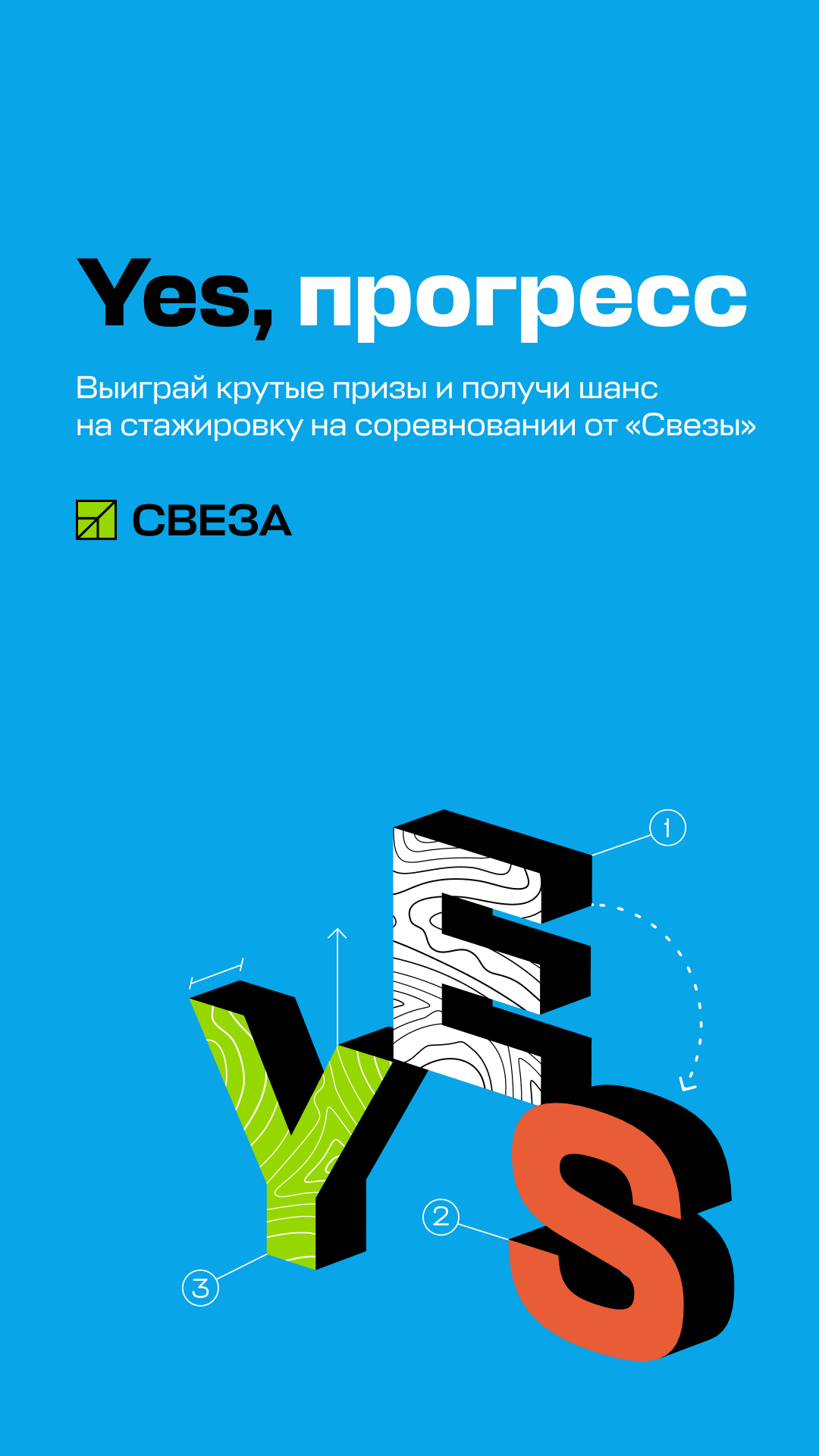 Хочешь работать по специальности, но нет опыта? 

Участвуй в соревновании по решению производственных задач YES, ПРОГРЕСС от «Свезы» и получи шанс выиграть достойные призы, а также приглашение на оплачиваемую стажировку. 

Участвовать могут студенты и недавние выпускники.
Что тебя ждет?
— Карьера в «Свезе». После соревнования ты сможешь пройти упрощенный отбор или получить приглашение на стажировку.
— Призы. Команда-победитель финальной защиты получит 30 000 рублей, второе место – 20 000 рублей на команду, а команде с третьем местом достанутся 10 000 рублей. Кроме того, все команды, которые пройдут в финал будут награждены уникальными подарками.
— Работа над реальными проектами. Ты примешь участие в решении задач, с которыми ежедневно работают сотрудники «Свезы», и твоя команда сможет создать проект, в котором заинтересована компания.
— Поддержка команды. Ты познакомишься с молодыми специалистами лесной отрасли из других регионов присутствия «Свезы», а также получишь помощь и обратную связь от топовых экспертов компании.
— Прокачка навыков. Аналитика, структурное мышление, работа в команде и презентация идей — ты получишь компетенции, которые необходимы для работы на высоких позициях.
Регистрируйся до 7 марта включительно.
Для этого обратись к своему преподавателю.
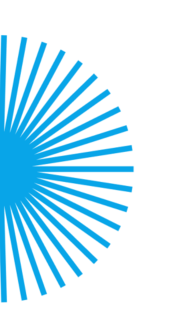